DIVISÃO DE ALIMENTAÇÃO ESCOLAR - MUNICÍPIO DE ASSIS – SP
PROGRAMA NACIONAL DE ALIMENTAÇÃO ESCOLAR – PNAE
Mês de 
MAIO
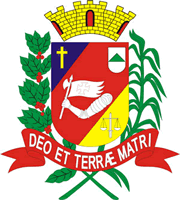 CARDÁPIO:  ENSINO FUNDAMENTAL E MÉDIO
ZONA URBANA
PERÍODO INTEGRAL
FAIXA ETÁRIA 10 a 18 anos
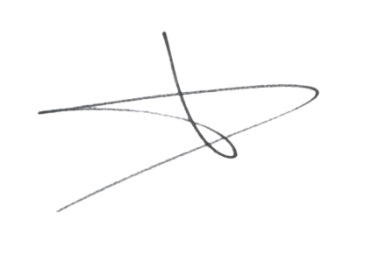 OBS. CARDÁPIO SUJEITO A ALTERAÇÃO
NUTRICIONISTA : EDUARDO PIMENTEL NICOLOSI  - CRN3:11161